ハイパスフィルタ
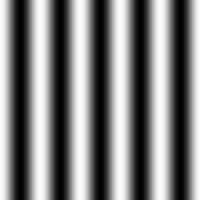 高周波画像
低周波画像
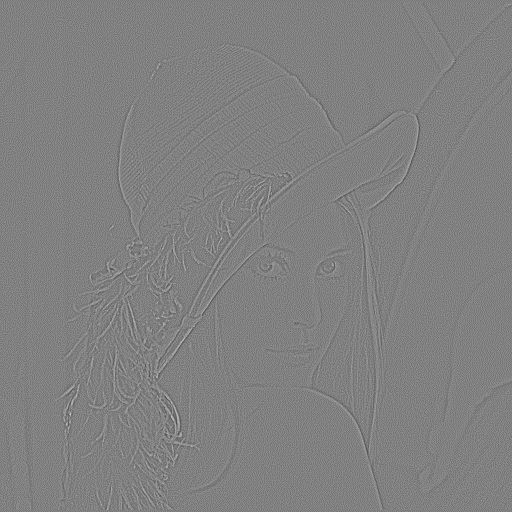 入力画像
出力画像